Repenser la productivité à l'ère de l'IA
Augmentez votre productivité à l’ère de l’IA en apprenant des stratégies pour communiquer avec impact, gérer les priorités et automatiser les tâches quotidiennes.
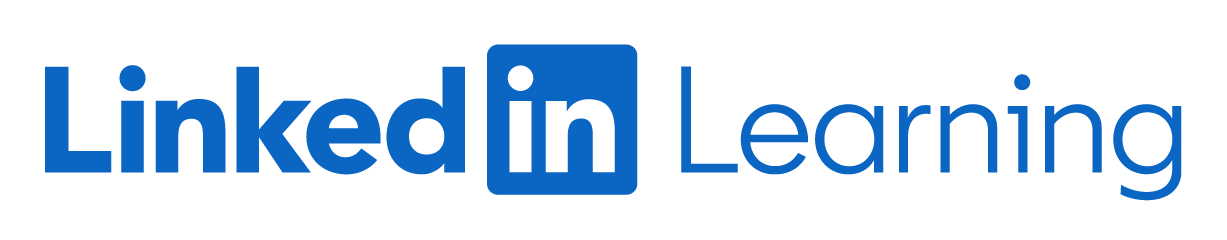